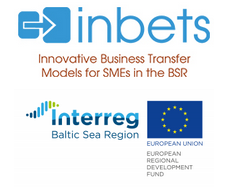 Welcome to theINBETS SME FINANCING KIT!
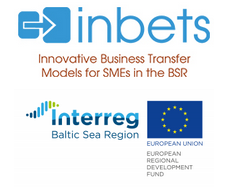 THEMES OF THE INBETS SME FINANCING KIT
Key challenges regarding SME Financing
SME Financing - Best Practice Models
Alternative SME Financing Models
Main Takeaways
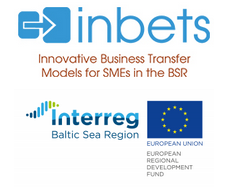 Key challenges regarding SME Financing I	 	  (OECD, 2015, pp. 107-108)
SME skills and strategic vision are a key ingredient to any effort to broaden the range of financing instruments. The limited awareness and understanding about alternative instruments on the part of SMEs have limited the development of these markets. It is not only a matter of increasing knowledge about individual instruments, but also supporting SMEs in developing a long-term strategic approach to business financing, that is, understanding how different instruments can serve their different financing needs at specific stages of the life cycle, the different advantages and risks implied, and the complementarities and possibility to leverage these sources.
It is necessary to improve the quality of SMEs’ business plans and investment projects, especially for the development of the riskier segment of the market. In many countries, a major impediment to the development of equity finance for small businesses is the lack of “investor-ready” companies.
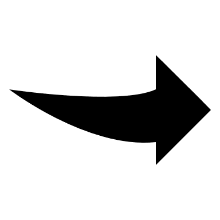 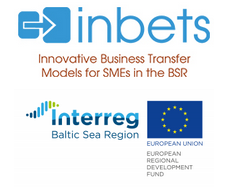 Key challenges regarding SME Financing II	 (OECD, 2015, pp. 107-108)
SMEs are generally ill-equipped to deal with investor due diligence requirements. Indeed, an increasing concern about the lack of entrepreneurial skills and capabilities and low quality of investment projects is driving more policy attention to the demand side, although supply-side policies are still prevalent. This includes measures such as training and mentoring. 
The regulatory framework is a key enabler for the development of instruments that imply a greater risk for investors than traditional debt finance, from asset-based finance to equity financing. Thus, designing and implementing effective regulation, which balances financial stability, investors’ protection and the opening of new financing channels for SMEs, represents a crucial challenge for policy makers and regulatory authorities. This is especially the case given the rapid evolution in the market, resulting from technological changes as well as the engineering of products that, in a low interest environment, respond to the appetite for high yields by financiers. New financing models are emerging that may engage relatively inexperienced investors, such as in the case of crowdfunding, or in which the misalignment of incentives may place at risk the stability of the system, which is made more vulnerable to risk by an increased interconnectedness of financial markets.
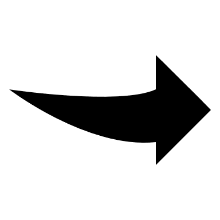 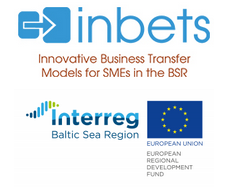 Key challenges regarding SME Financing III	 (OECD, 2015, pp. 107-108)
Addressing information asymmetries and increasing transparency in the markets are other priorities to boost the development of alternative financing instruments for SMEs. Information infrastructures for credit risk assessment, such as credit bureaux or registries or data warehouses with loan-level granularity, can reduce the risk perceived by investors when approaching SME finance and help them identify investment opportunities. Reducing the perceived risk by investors may also help reduce the financing costs which are typically higher for SMEs than for large firms. The higher risks and costs stem from the large heterogeneity and opacity of the SME sector, with entrepreneurs often less prone, willing or able to share risk-sensitive information.
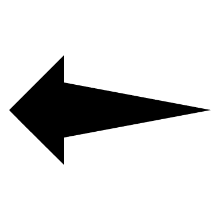 SME Financing - Best Practice Models
Co-financing by the transferor
Co-financing by the transferee’s family and/or friends
Loan financing without guarantees 
Financing with guarantees 
Financing by employees  
Partial public financing
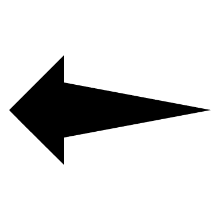 Co-financing by the transferor I
Short description: Co-financing is provided by the transferor him-/herself in order to make possible the transfer solution. 

Requirements: There are no hard and fast rules. The length of the contract and the executive's role with the company post-acquisition are two issues that also have to be negotiated.

Things to remember: If this form of finance is accompanied by a loan, the latter will be given priority.
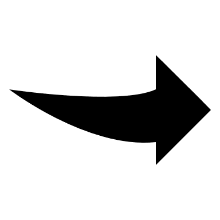 Co-financing by the transferor II
EU-wide application: 
Type (size) of SME business transfer: Financially smaller takeovers, and more likely in the case of family succession.
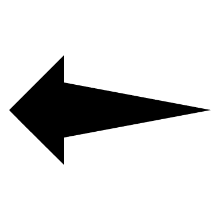 Co-financing by the transferee’s family and/or Friends I
Short description: Co-financing is provided by the family and/or friends of the successor/buyer.

Requirements: The length of the contract (the agreement) should be fixed in writing to avoid any conflicts between the partners due to different expectations etc.

Things to remember: Do not mix money and friendship!
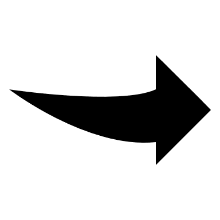 Co-financing by the transferee’s family and/or Friends II
EU-wide application: 
Type (size) of SME business transfer: Financially smaller takeovers.
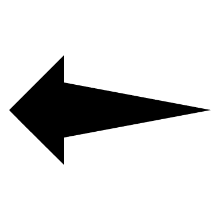 Loan financing without guarantees I
Short description: An amount of money is borrowed and has to be paid back, usually together with an extra amount of money that the borrower has to pay as a charge for borrowing. Unsecured lendings generally attract higher interest rates. 

Requirements: The prospective lenders are expected to run a thorough credit assessment, taking into account all information available from the company etc. to justify the increased risk undertaken. 

Things to remember: Loans in general take time to arrange.
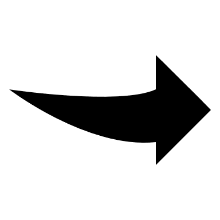 Loan financing without guarantees II
EU-wide application: 
Type (size) of SME business transfer: Different types of business transfers (i.e. internal and external ones).
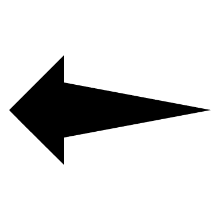 Loan financing with guarantees I
Short description: An amount of money is borrowed and has to be paid back, usually together with an extra amount of money that the borrower has to pay as a charge for borrowing. Loans secured against assets are likely to attract lower interest rates. 
Requirements: The prospective lenders usually run a credit assessment, taking into account all information available from the company etc. The analysis of the management capabilities is a critical factor (a clear vision needs to be demonstrated based on a credible business plan). 
Things to remember: Most banks and non-banks prefer to lend to established businesses with a stable and positive cash flow history, particularly if they can provide collateral or a personal guarantee.
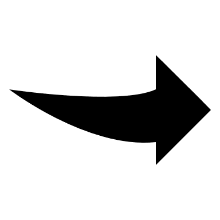 Loan financing with guarantees II
EU-wide application: 
Type (size) of SME business transfer: Different types of business transfers (i.e. internal and external ones).
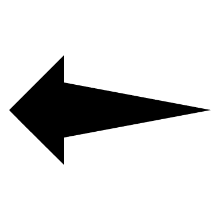 Financing by employees I
Short description: Financing is provided by individual employees or a group of employees (group of executives/managers). 

Requirements: The length of the contract (the agreement) should be fixed in writing to avoid any conflicts between the partners due to different expectations etc.

Things to remember: Increased pressure on the company (its organization members) to earn money to repay the individuals' own funds.
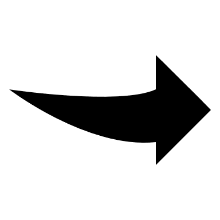 Financing by employees II
EU-wide application: 
Type (size) of SME business transfer: Financially smaller business transfers
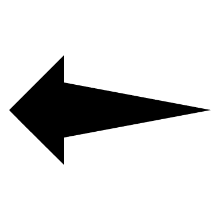 Partial public funding I
Short description: Partial funding is provided by the state or a (stately-run) business support organization aimed at supporting companies in different stages of development.

Requirements: Financing will depend on a number of different factors (e.g. vision behind the takeover, manager capacities, decent business plan etc.). Programmes and requirements vary from country to country. The number of options available depends on the country's in question attitude towards business support.  

Things to remember: Takes time to arrange, in-depth understanding and overview of the different programmes available is needed to identify the best one for the business transfer solution in question.
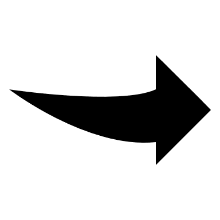 Partial public funding II
EU-wide application:  (the existence of public funding/business support organizations focusing on SME business transfers assumed)
Type (size) of SME business transfer: Different types of business transfers (i.e. internal and external ones)
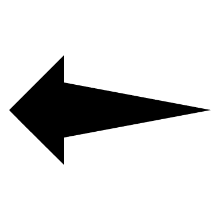 Alternative Financing Options
Silent Partnership (also limited or economic partnership)
Asset-Based Lending
High-net-Worth Individuals (HNWIs)
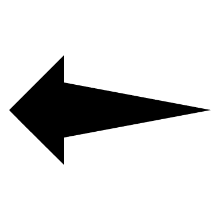 Silent Partnership (also Limited or economic partnership) I
Description: A silent partner is an individual whose involvement in a partnership is limited to providing capital to the business. A silent partner is also known as a limited partner, since his/her liability is typically limited to the amount invested in the partnership. In this form of financing one or more persons take an equity stake in a company, but without assuming any liability to the company’s creditors. The typical “silent” participation affects only the company’s internal affairs and is not apparent to outside observers.
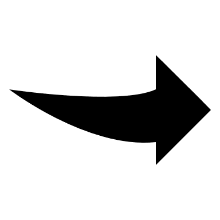 Silent Partnership (also Limited or economic partnership) II
Requirements: A silent partnership generally calls for a formal agreement in writing. The capital contribution can consist of either money, in kind or services.
Things to remember: The silent partner has the right to monitor the company’s business and can also be granted rights to be informed and to participate in the company’s decision making. However, the details of participation in profits or losses, involvement in the company’s management, supervision and information rights can be structured flexibly. As a case in point, usually the silent investor participates in losses up to their invested capital amount, but the parties may remove this feature partially or completely from the contract. It is considered a background role that cedes control to the general partner. Thus it requires the silent partner to have full confidence in the general partners' ability to grow the business. The silent partner may also need to ensure that their management styles or corporate vision are compatible.
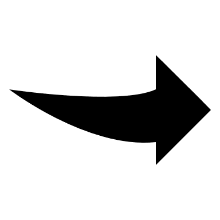 Silent Partnership (also Limited or economic partnership) III
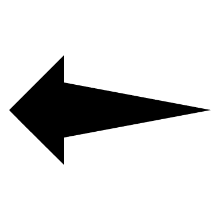 EU-wide application:  Yes. As the requirements are lower compared with other forms of financing. 
Type (size) of SME business transfer: Medium-risk profiles, all forms of business transfers
Asset-Based lending I
Description: Asset-based lending (ABL) is any form of lending secured by an asset. 
Typically, four types of asset classes are secured under ABL: accounts receivable, inventory, equipment and real estate.
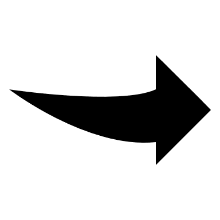 Asset-Based lending II
Requirements: The amount a firm can borrow depends on the appraised value of the selected assets, rather than on the overall creditworthiness of the firm, taking into account the ease to sell off the assets should the borrower be unable to generate cash to repay the loan. The amount of credit extended is linked to the liquidation value of the assets, which is estimated and monitored on the basis of hard data. Thus, monitoring and asset evaluation methodologies are of the utmost importance for this type of lending, which explains the historical use of ‘tangible’ assets to secure loans and, on the other hand, the limited exploitation of intangibles, such as trademarks, patents and copyright.
Things to remember: In light of the above risks, particularly of the expected asset value dilution and losses, asset-based lenders typically lend at a discount to the actual value of the secured assets.
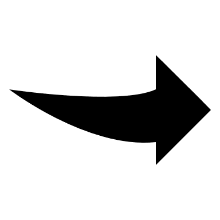 Asset-Based lending III
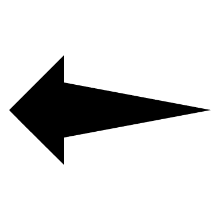 EU-wide application: It demands a sophisticated and efficient legal system. 
Type (size) of SME business transfer: Low-risk profiles, financially small business transfers
High-net-worth individuals (HNWIs) I
Description: These individuals are looking for investments with reasonable risks and reasonable returns and are focused on long-term capital appreciation. Both of these traits are well matched by investing in family businesses.
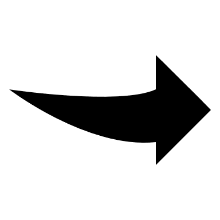 High-net-worth individuals (HNWIs) II
Requirements: These individuals are happy to be involved and offer their advice. They would often like to have an equity stake, which (in some cases) could be a barrier to investment.
Things to remember: The main factor that would deter HNWIs from investing in family businesses is the possibility of conflict among investee family members. Apart from this, the main reason given for not making more of these types of investments is a lack of availability and limited information on the opportunities.
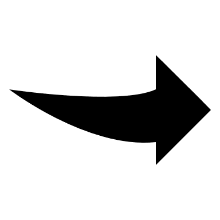 High-net-worth individuals (HNWIs) III
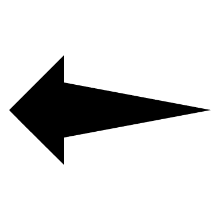 EU-wide application: Needs an integrated and well-functioning financial system, a diffused culture for risk-taking and social recognition for an entrepreneurial career.
Type (size) of SME business transfer: Medium-risk profiles, family succession
Main TAKEAWAYS
There is no single solution to financing SME business transfers but many depending on the particular case. 

 In-depth knowledge is required!